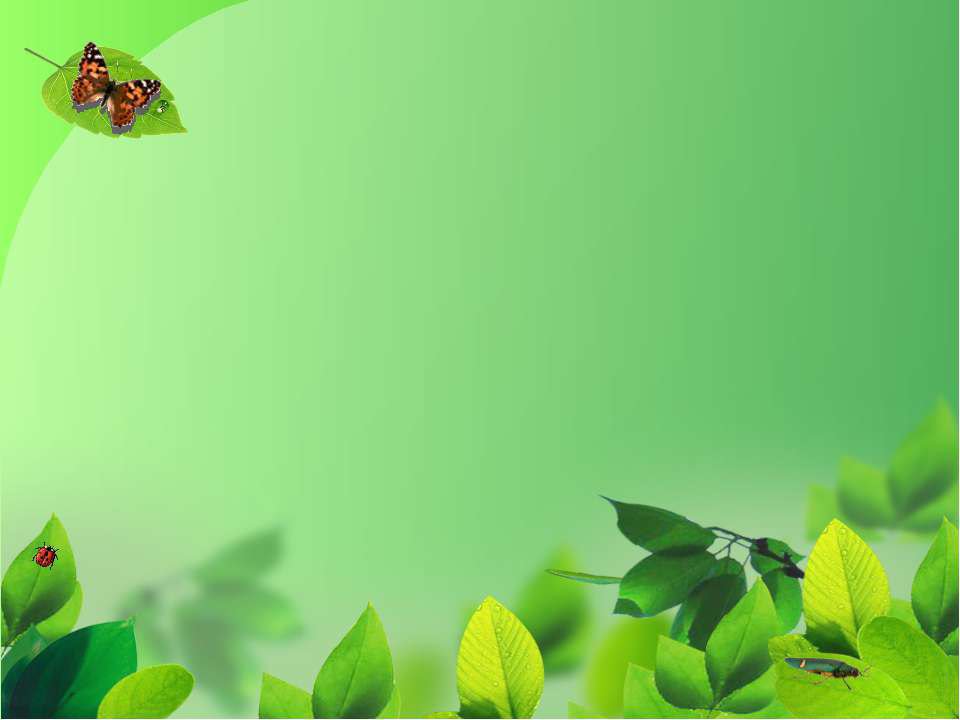 Презентация
«Друзья – эколята 
на защите природы!»
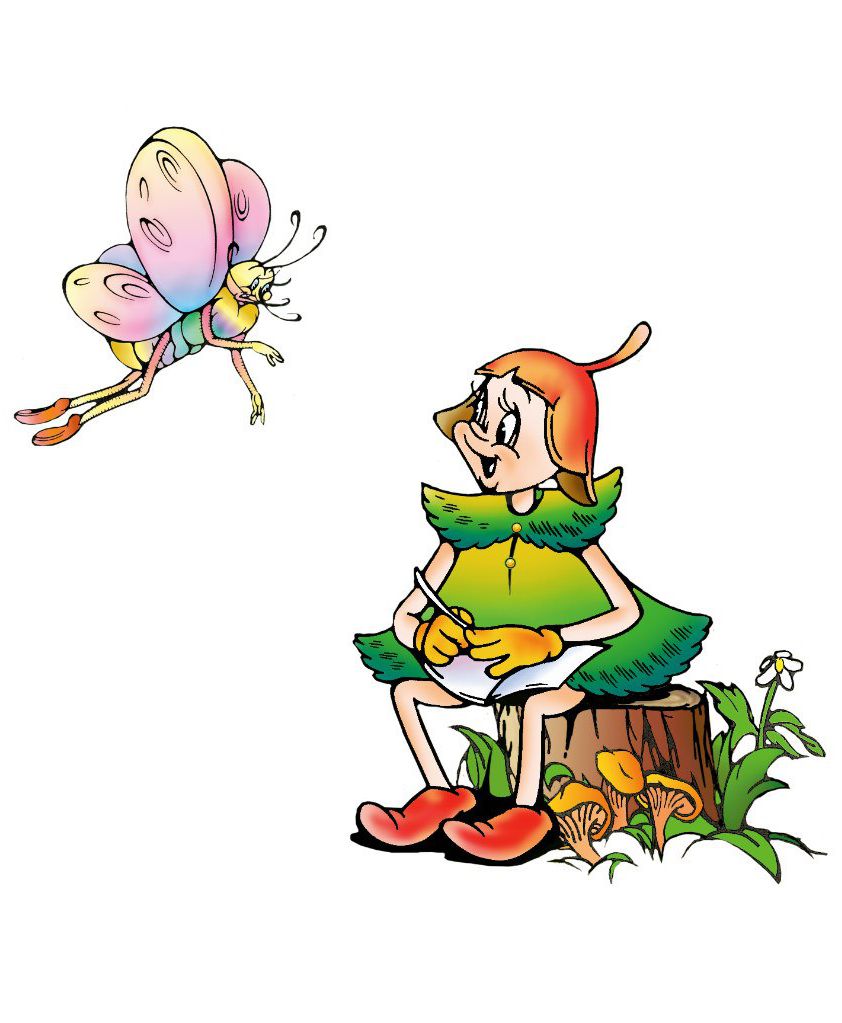 Автор: воспитатель 
старшей группы «Непоседы» 
МКДОУ «Д/сад «Теремок» с.Апши
Алиева Айшат Гаджимурадовна
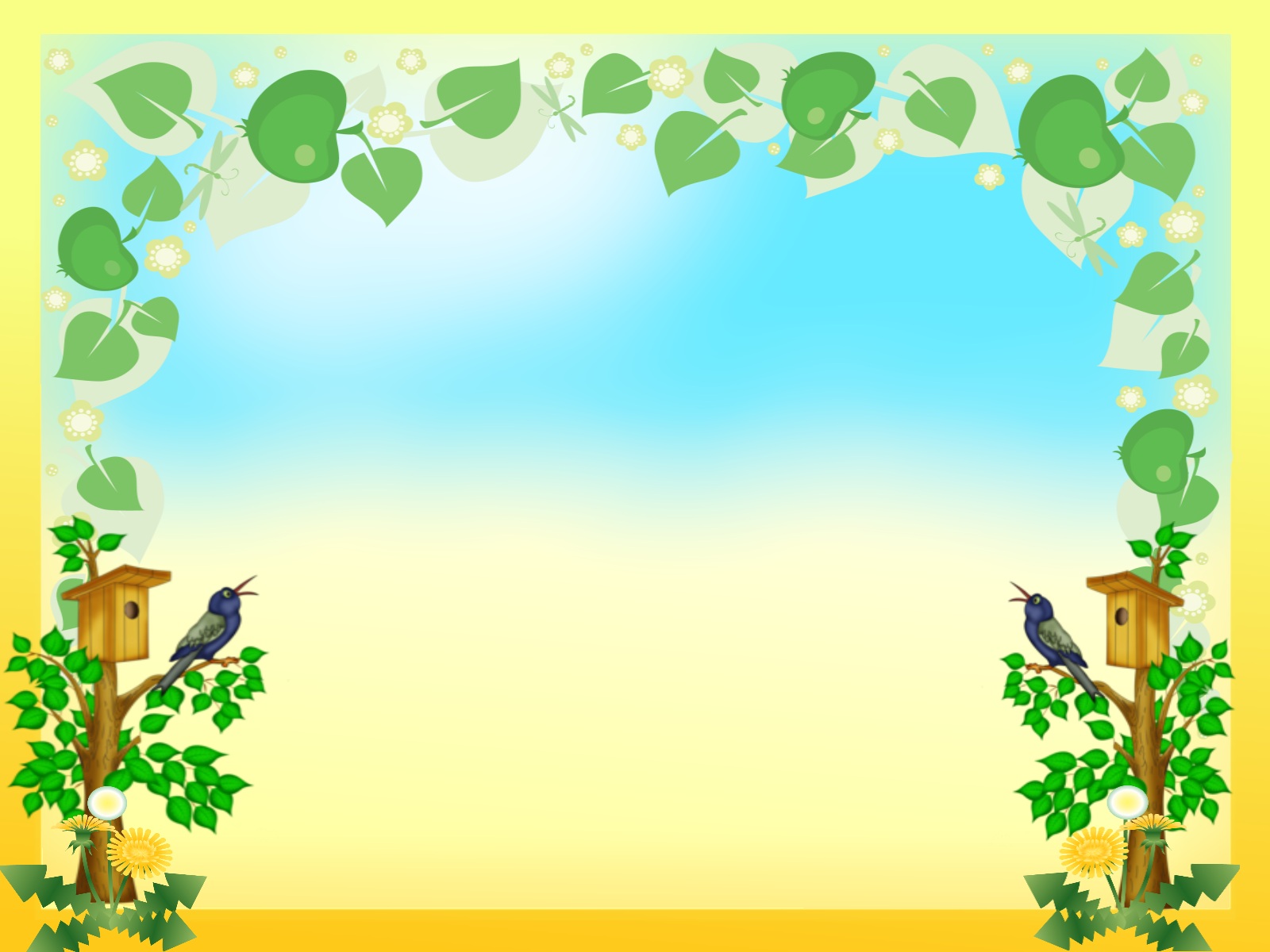 СТЕНД (УГОЛОК
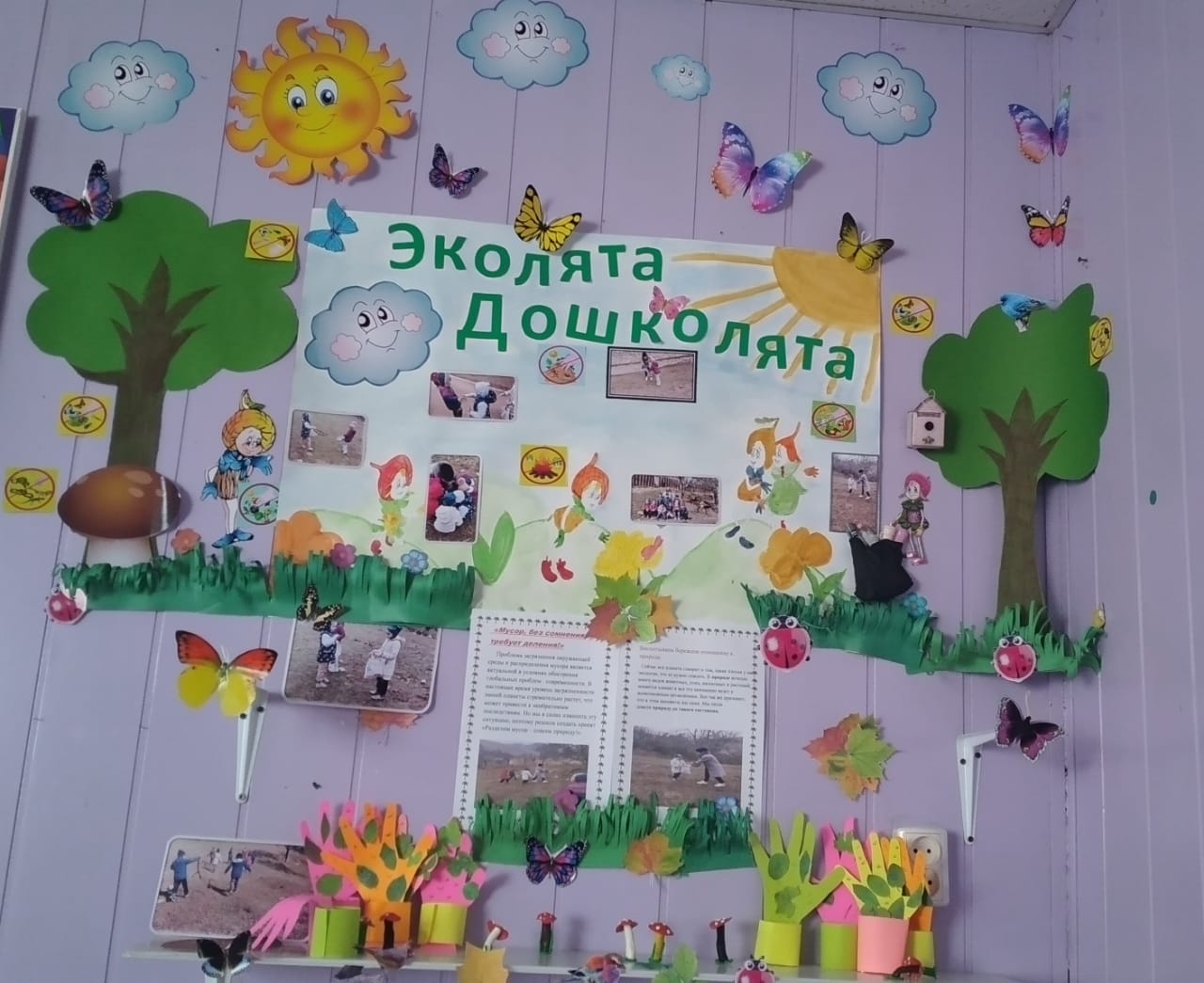 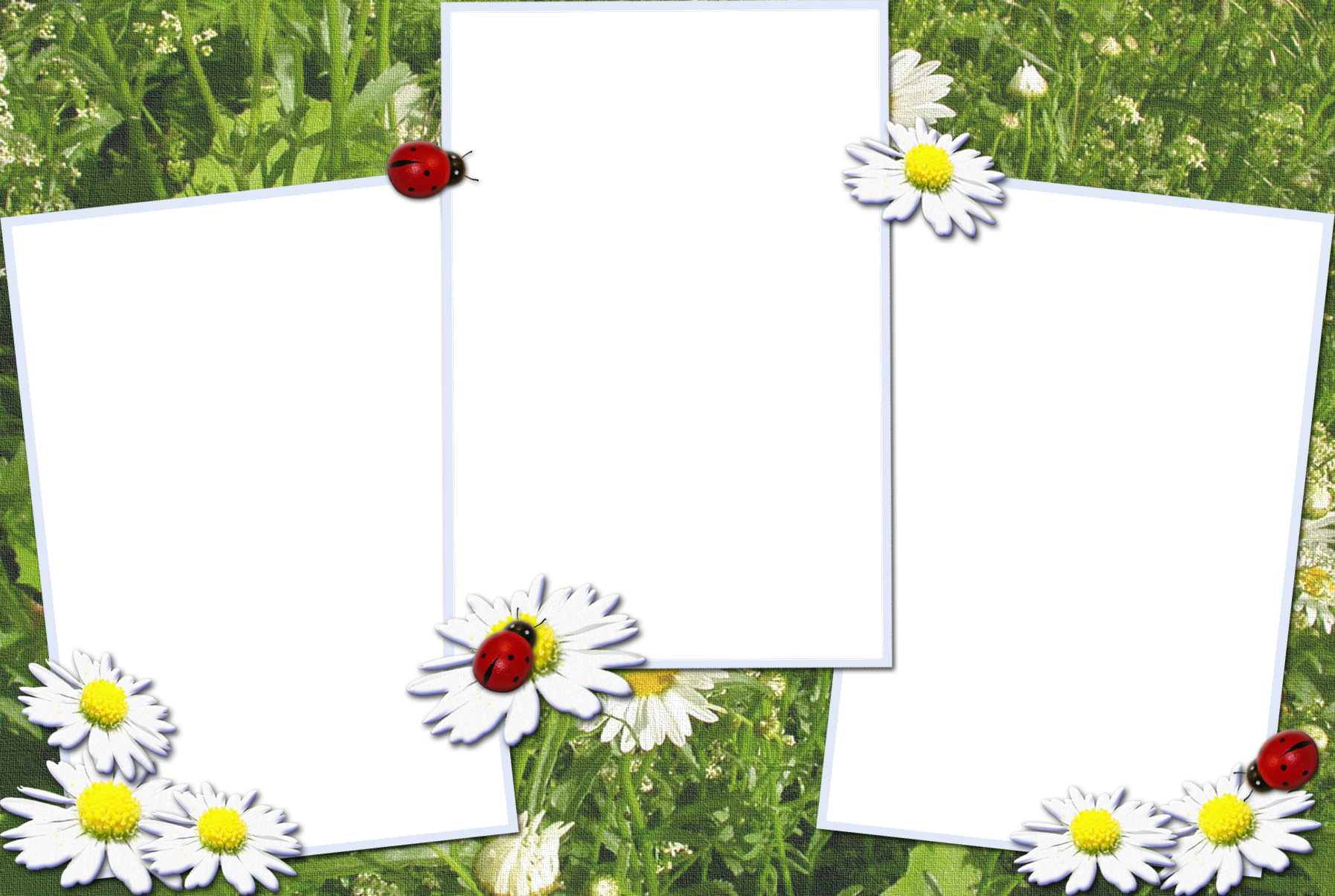 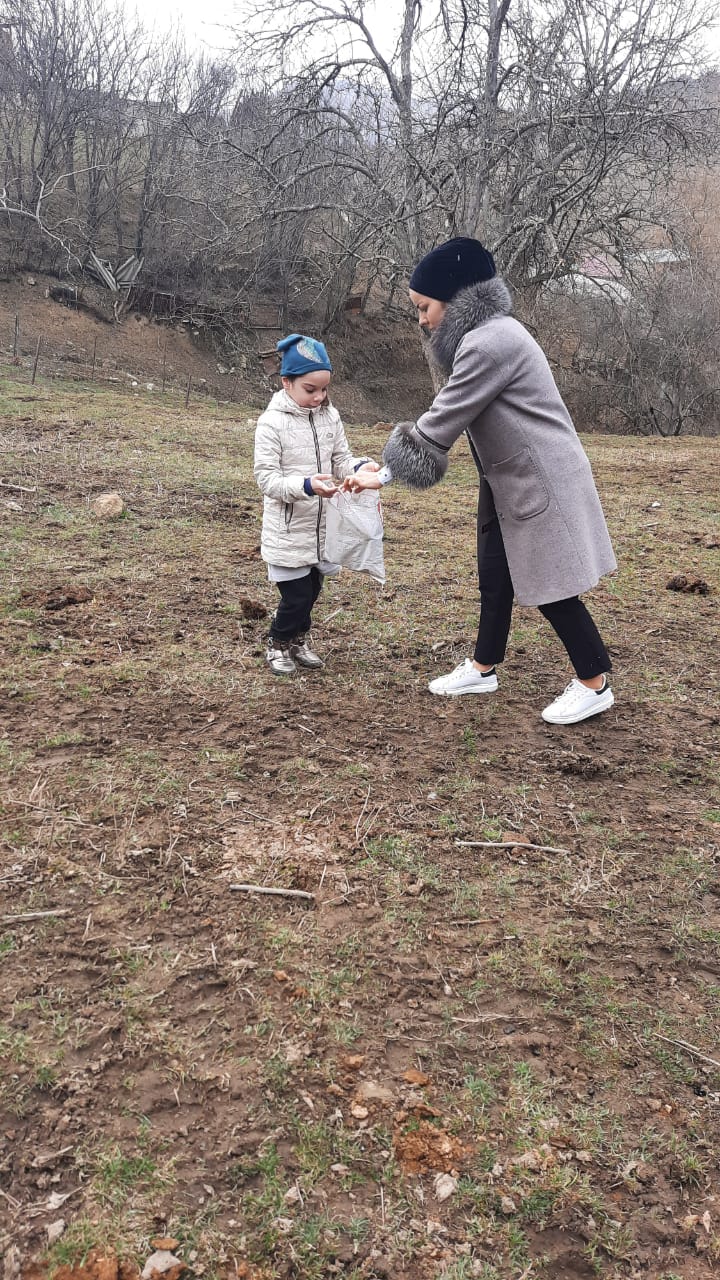 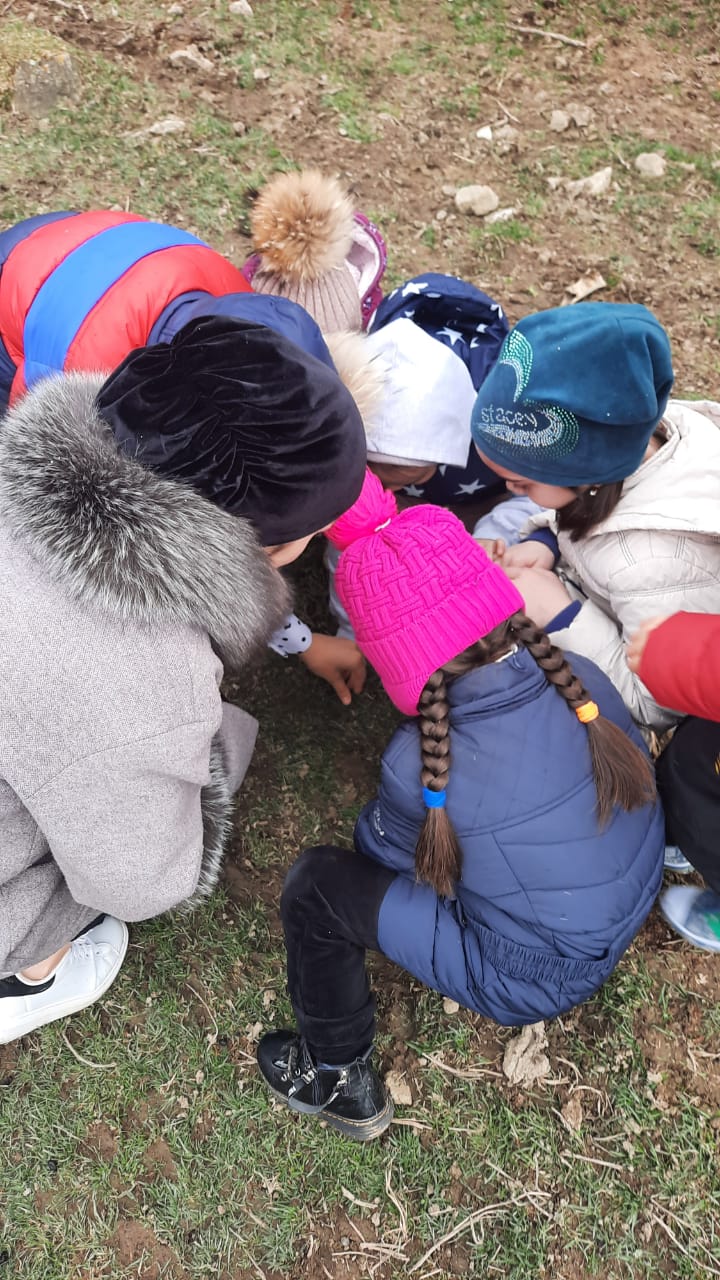 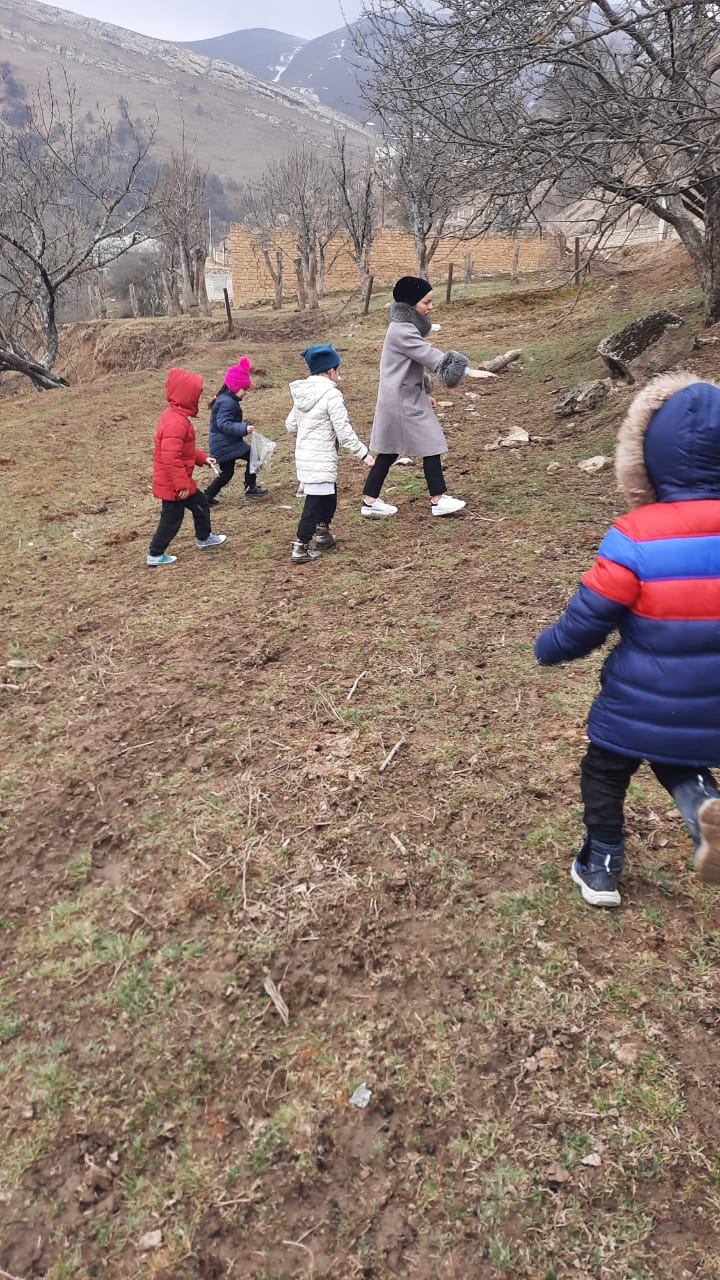 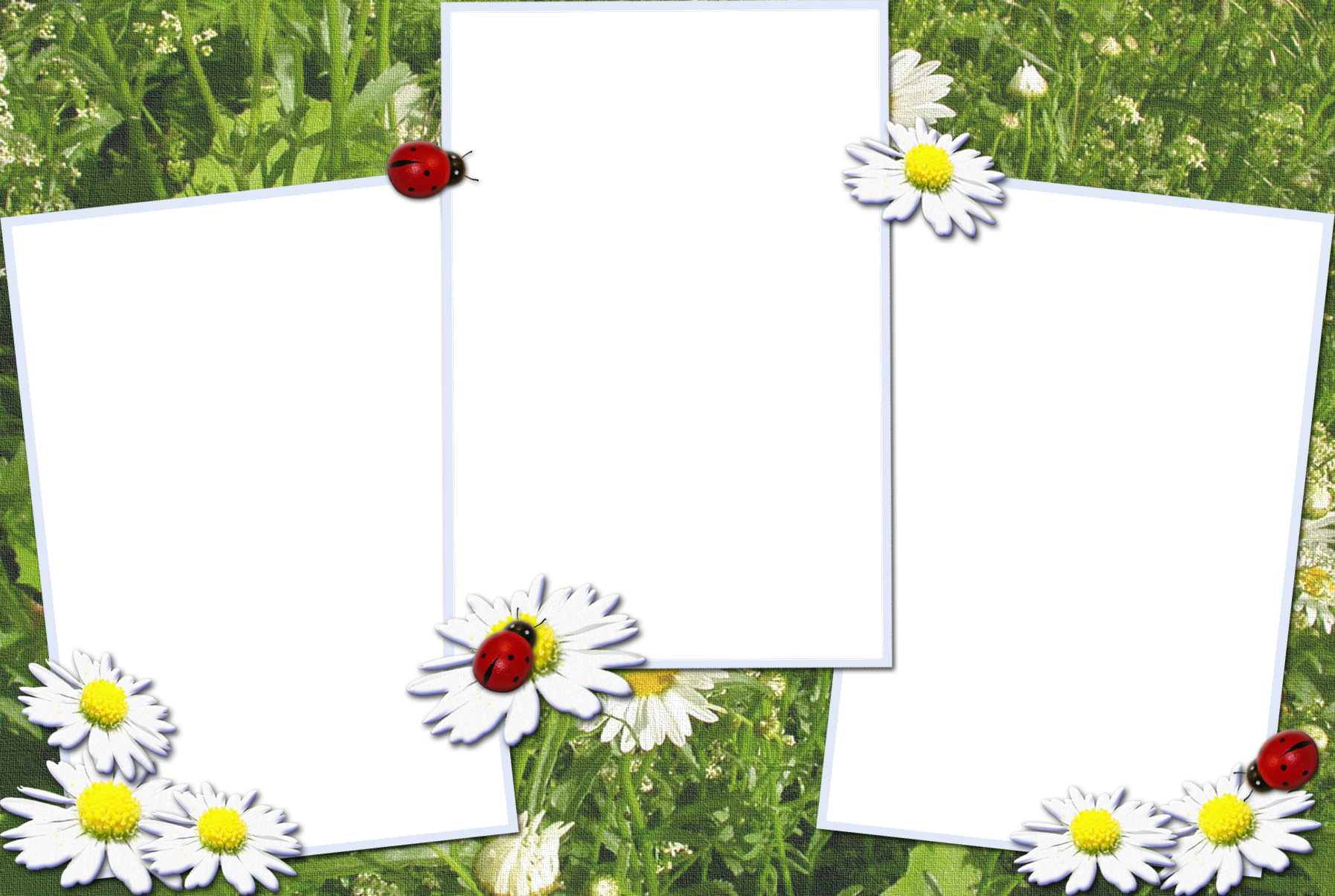 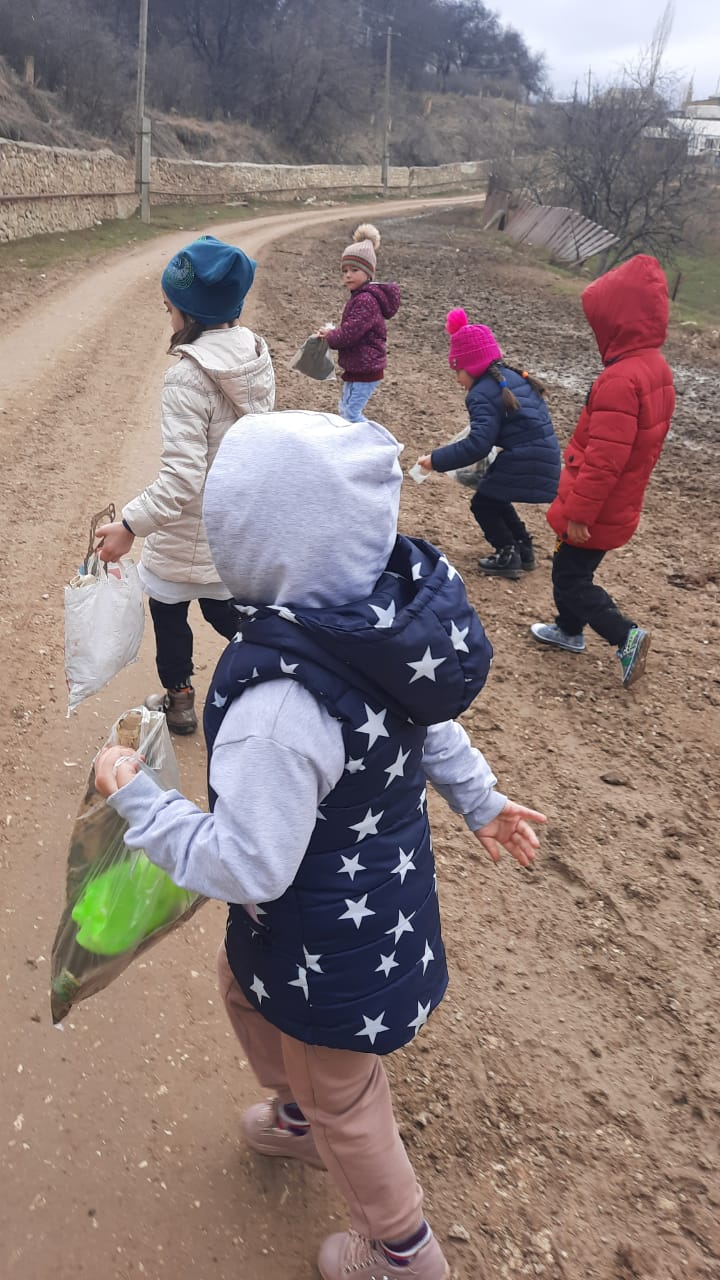 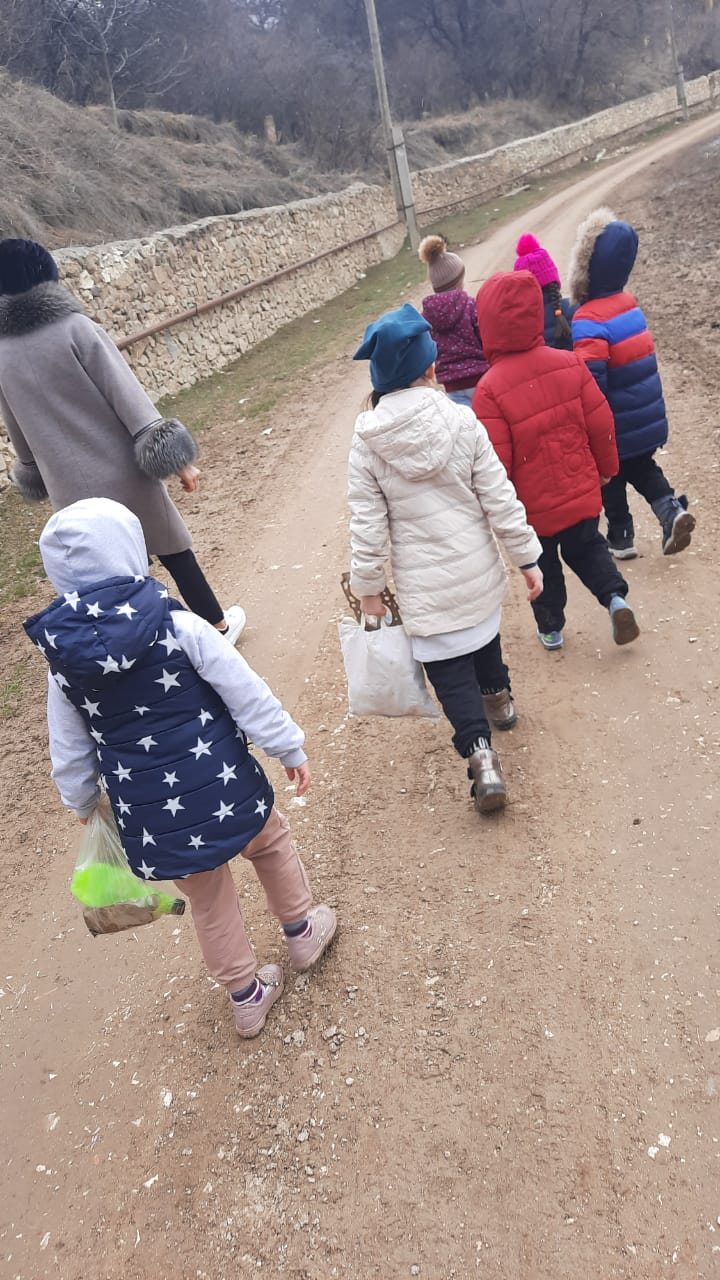 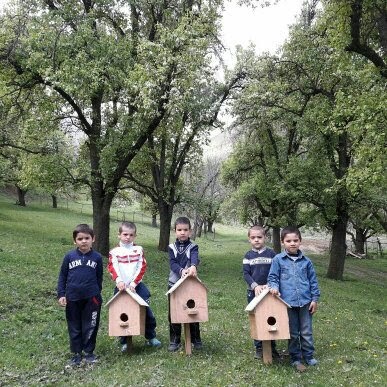 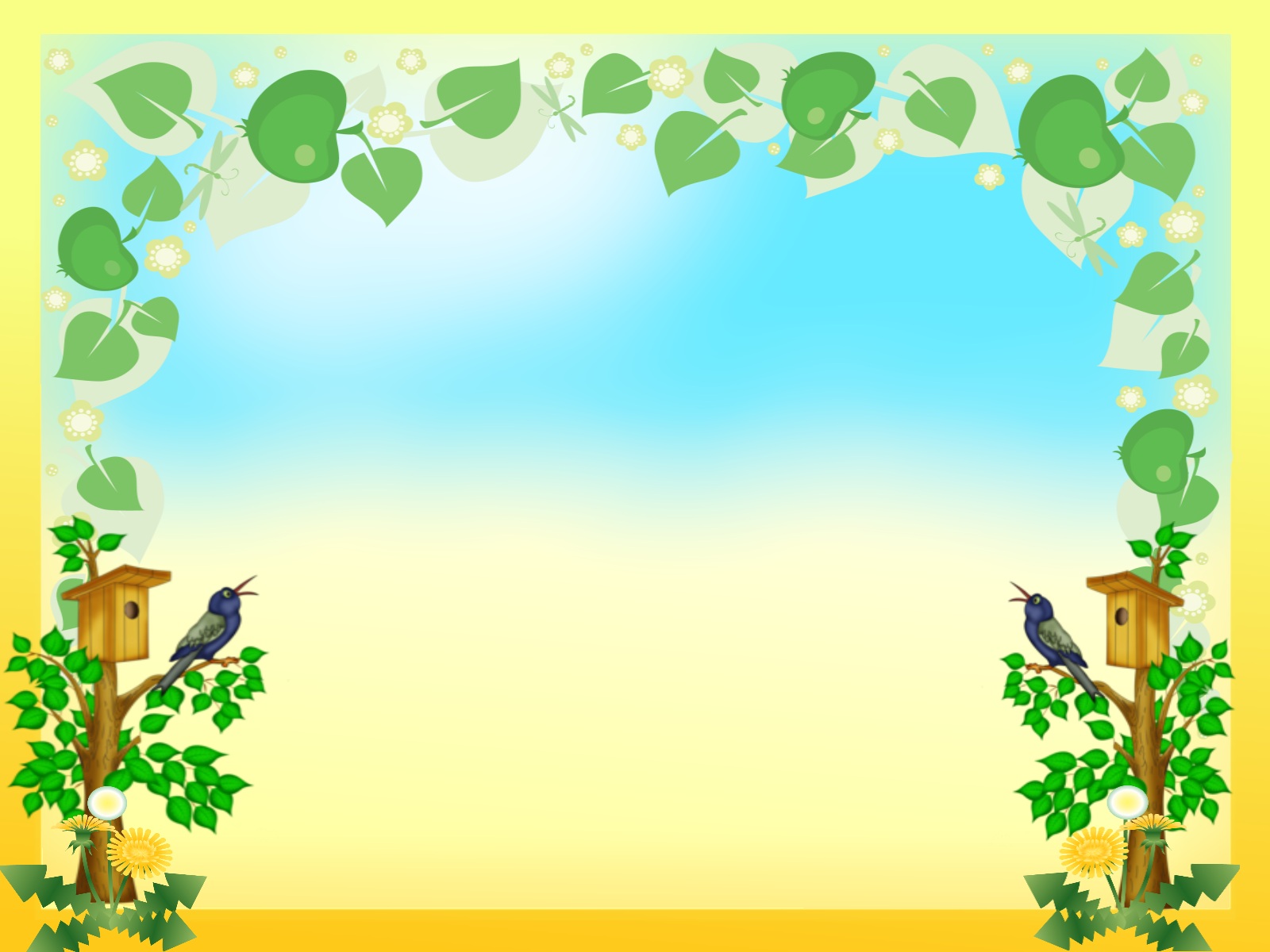 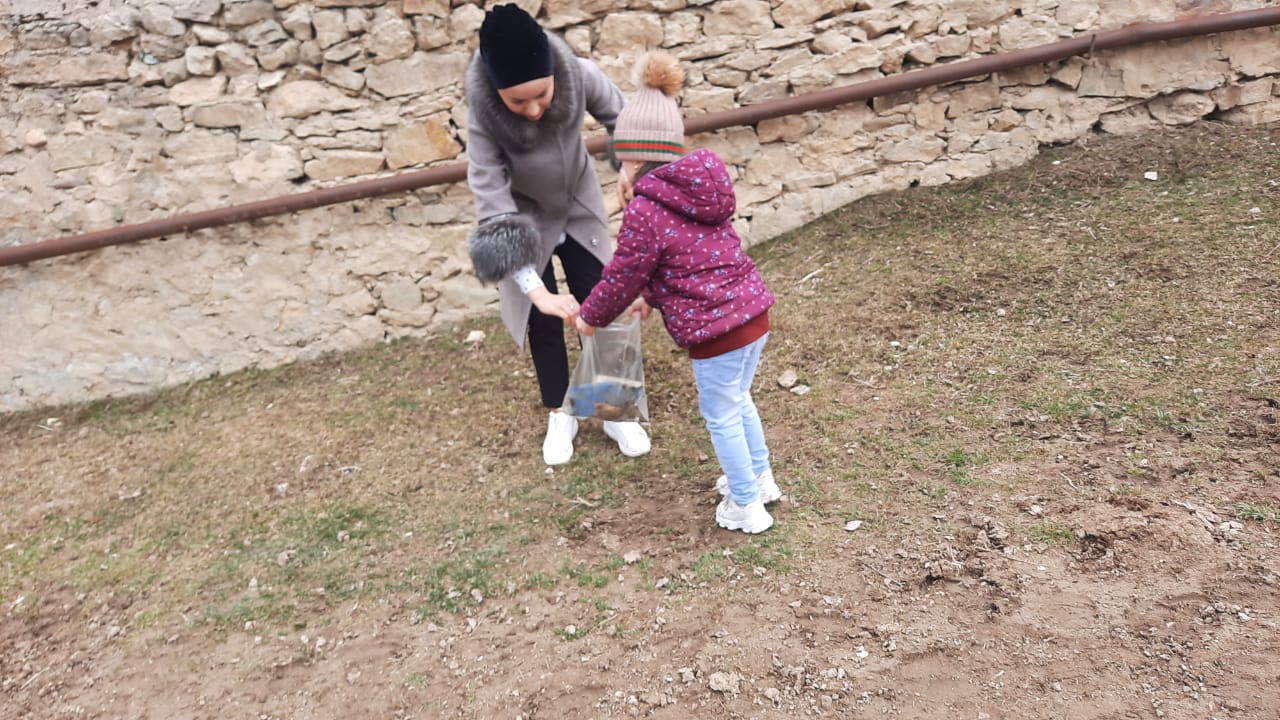 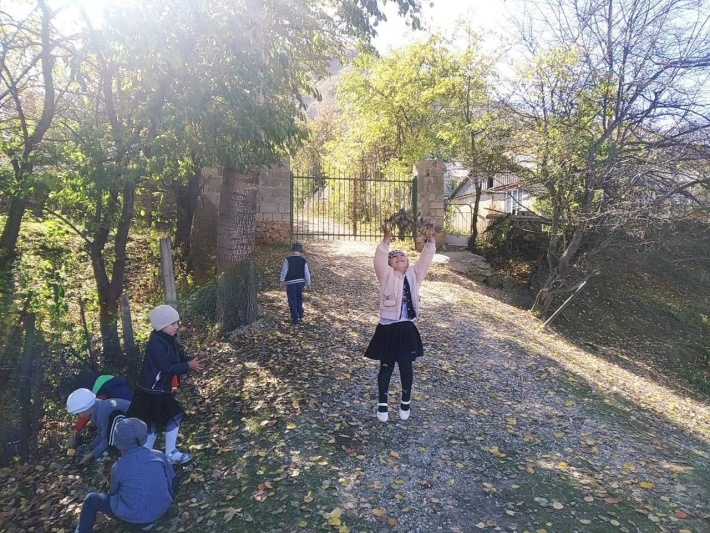 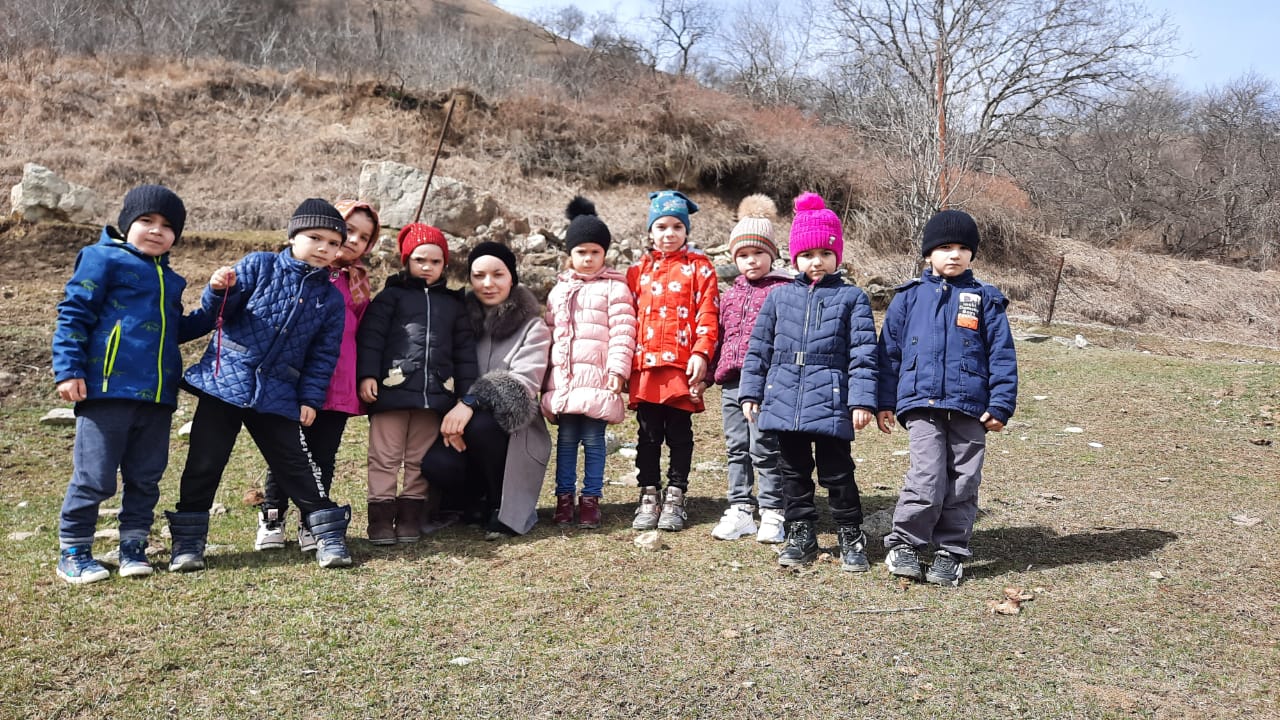 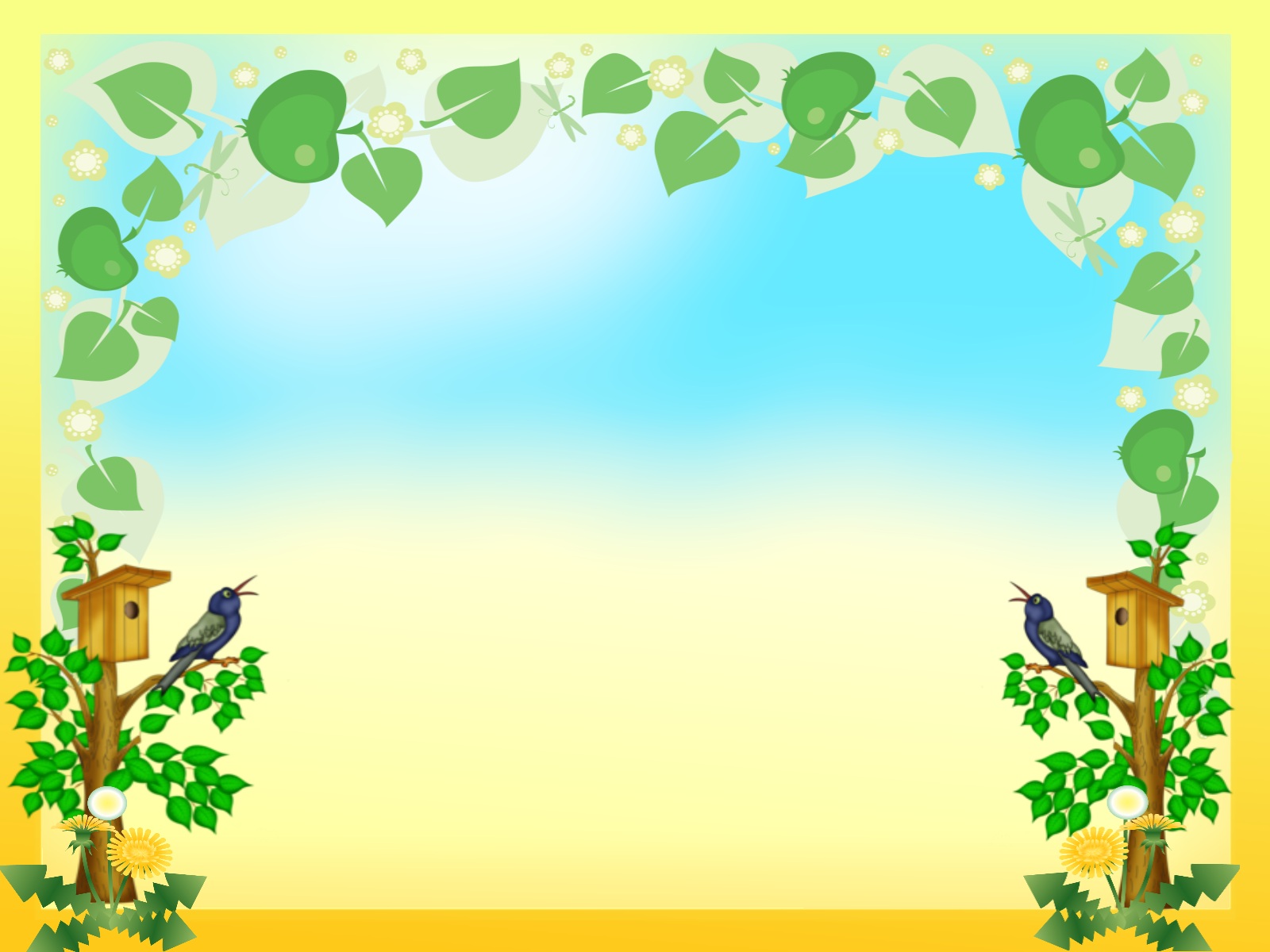 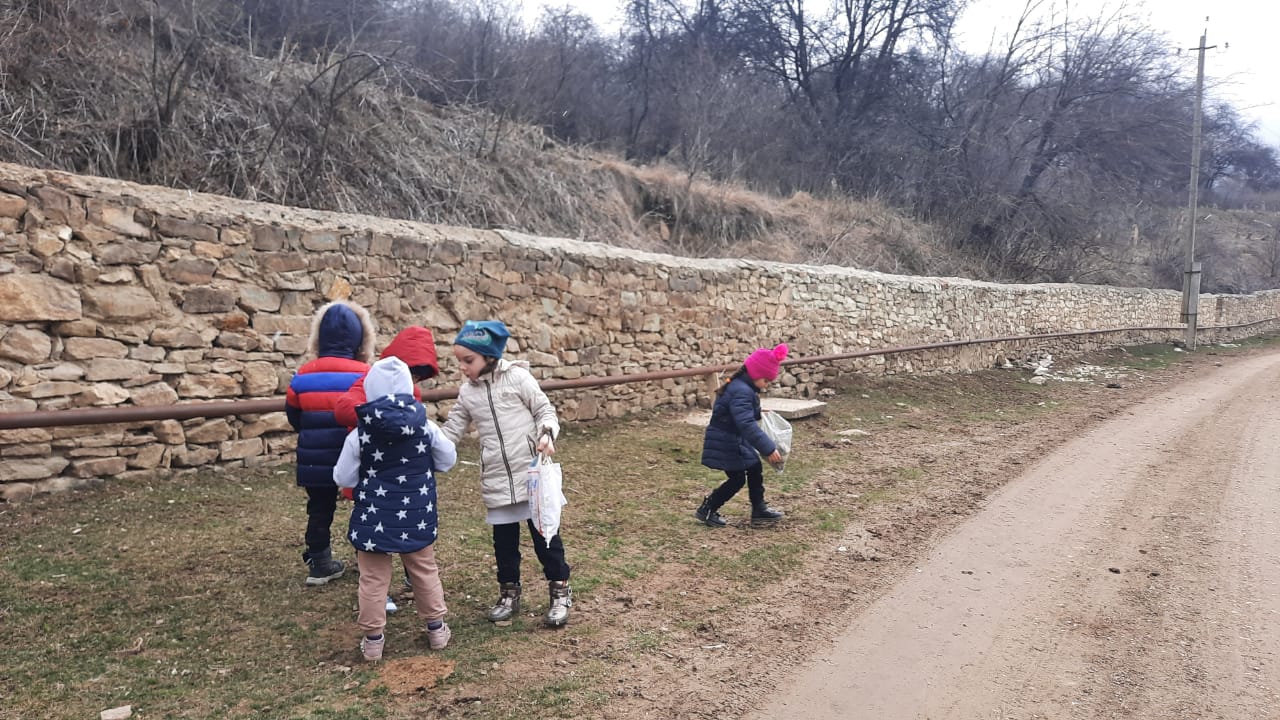 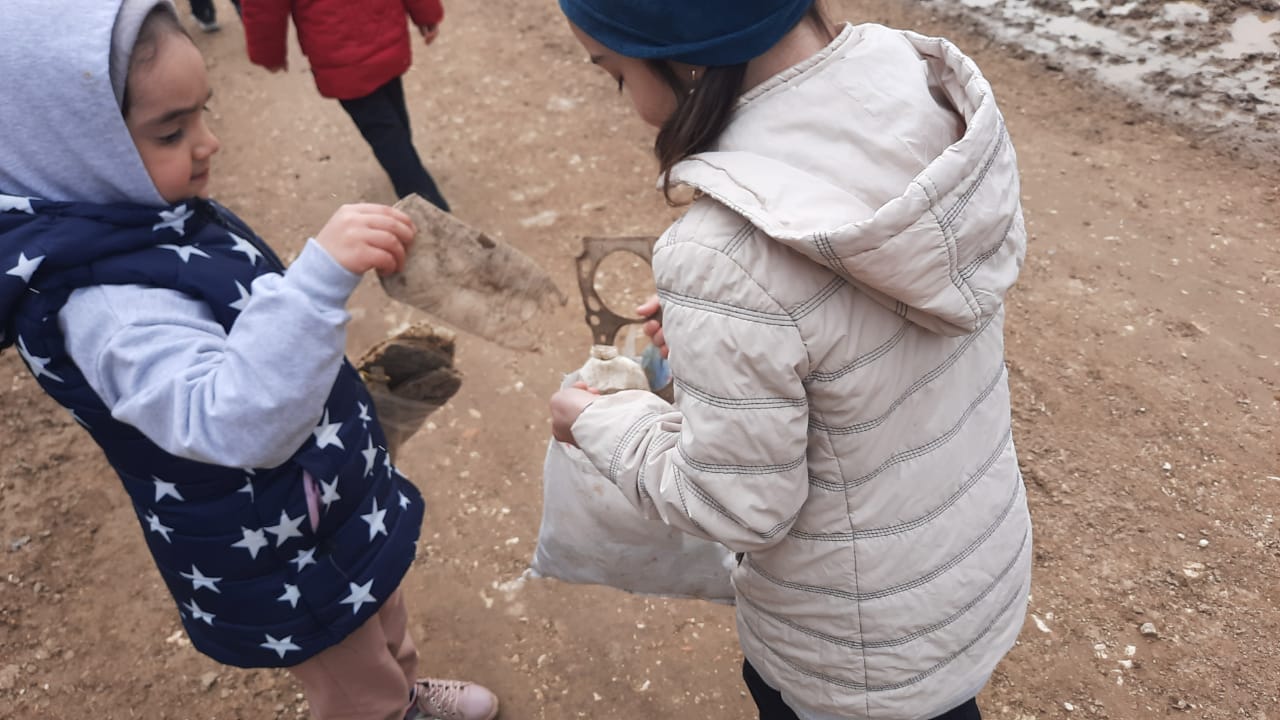 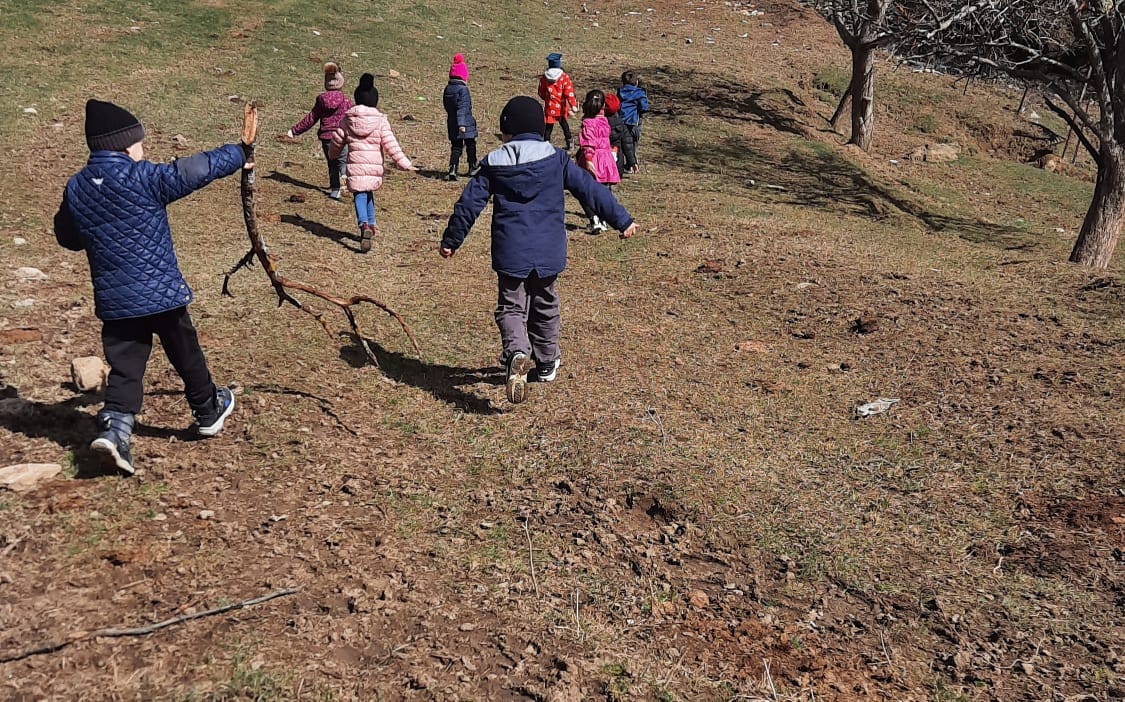 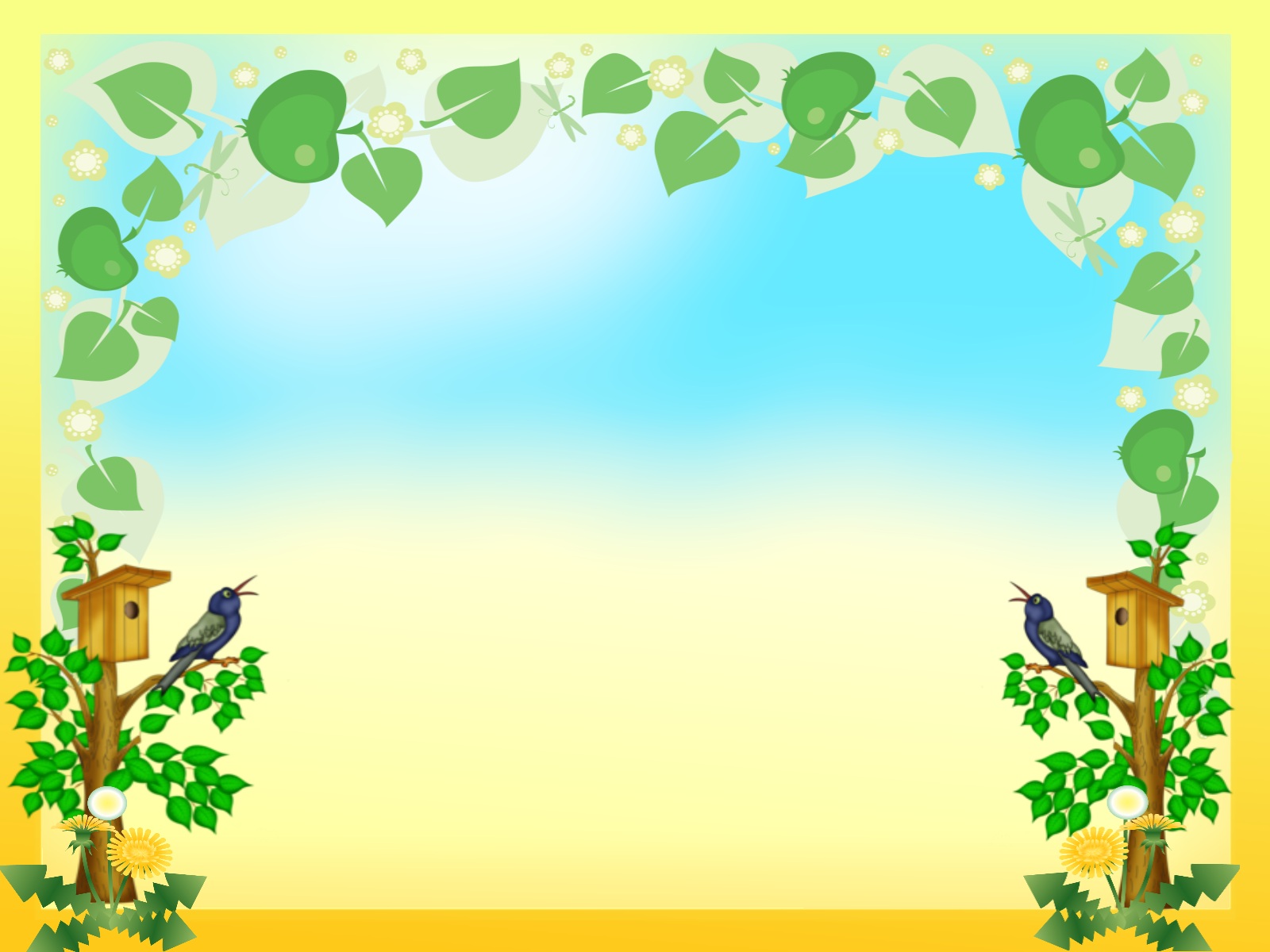 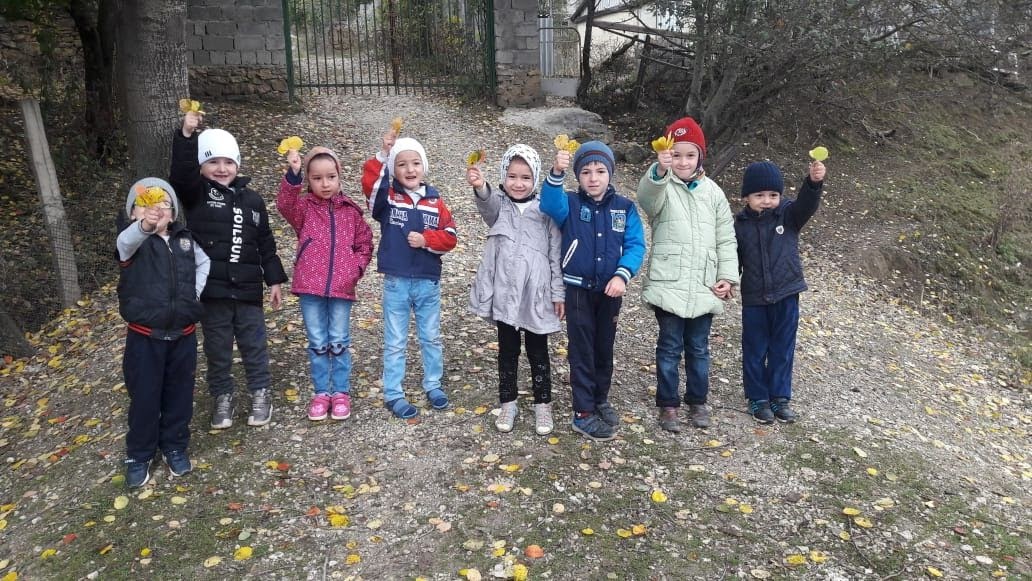 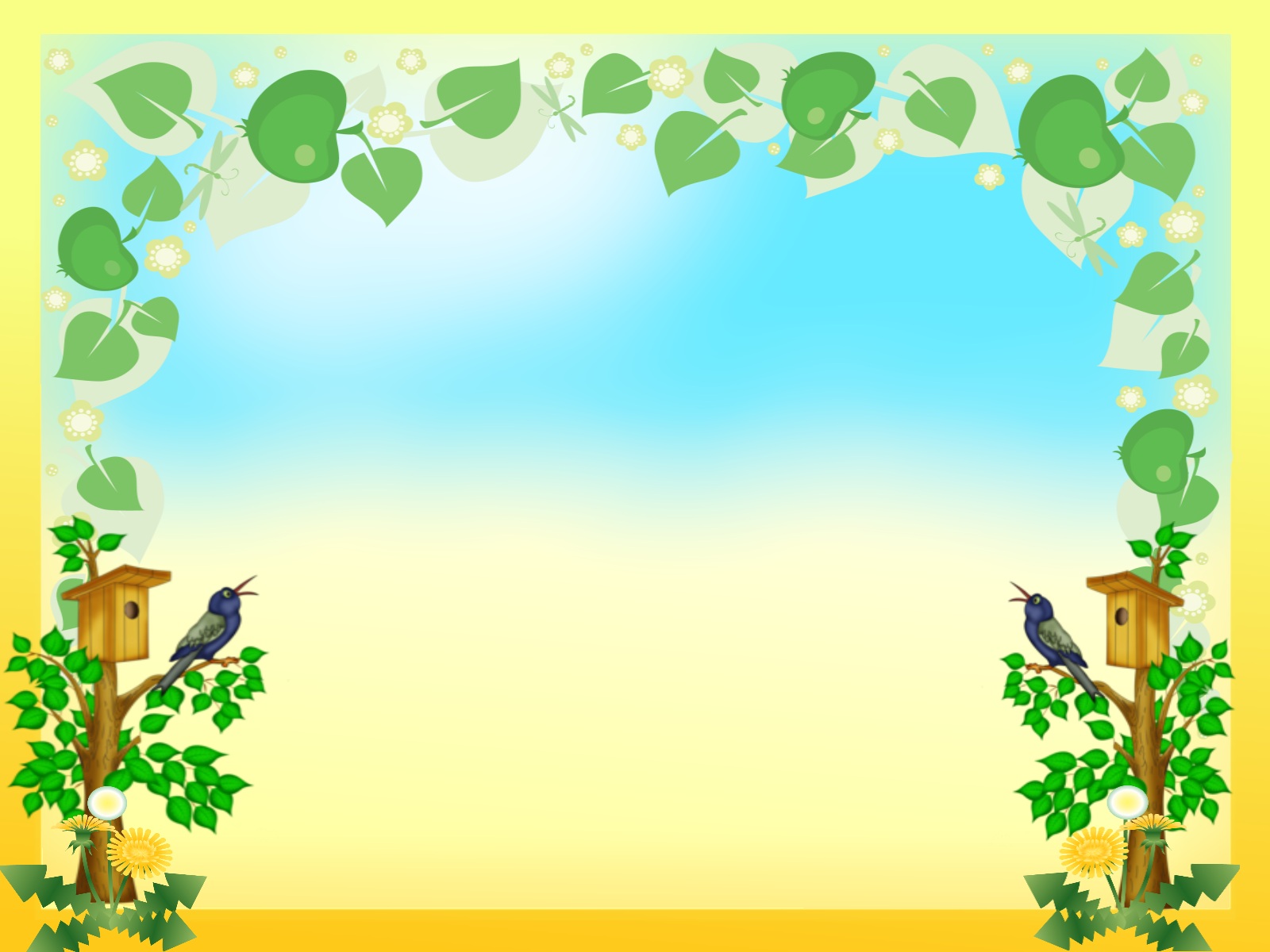 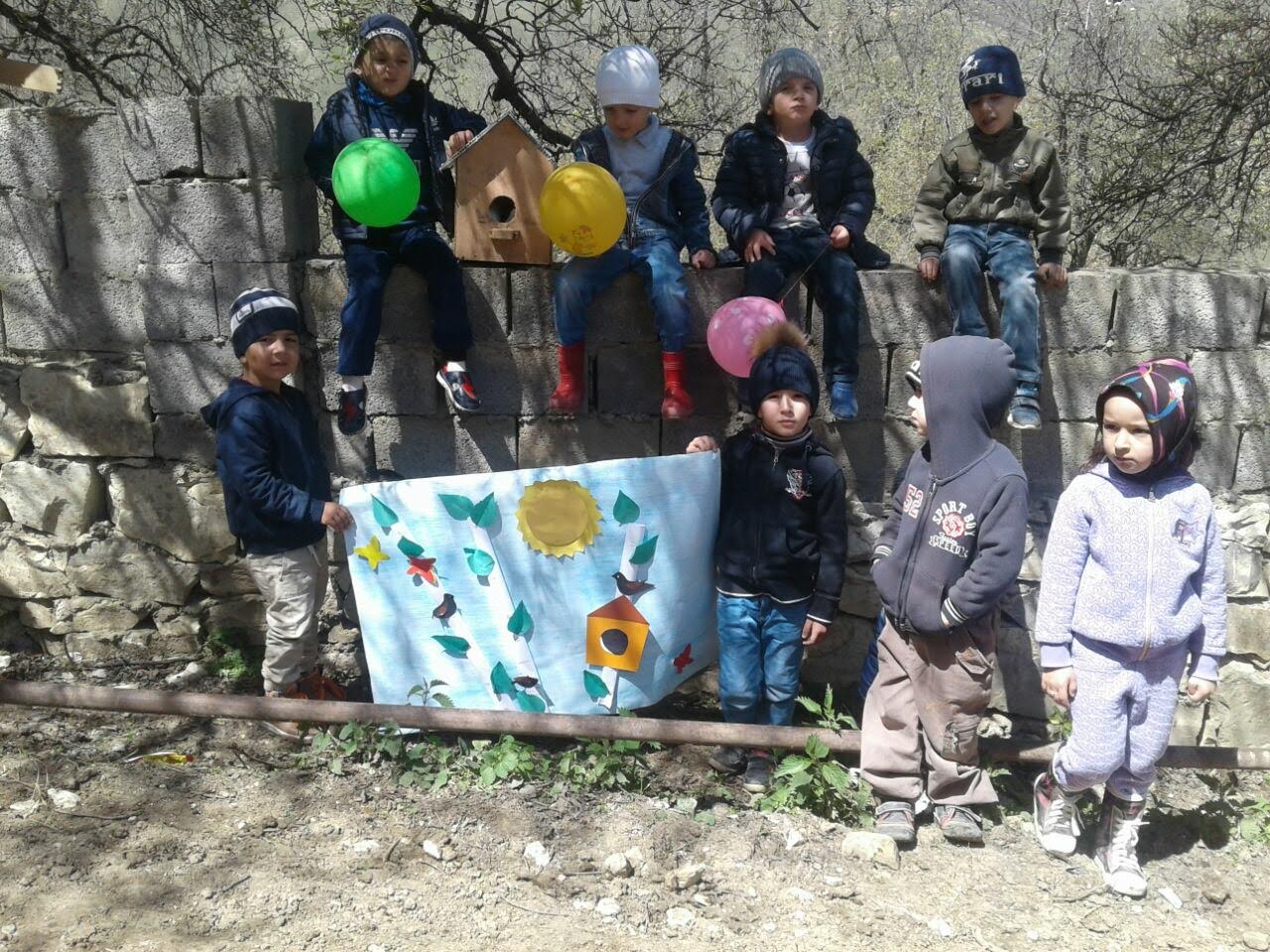 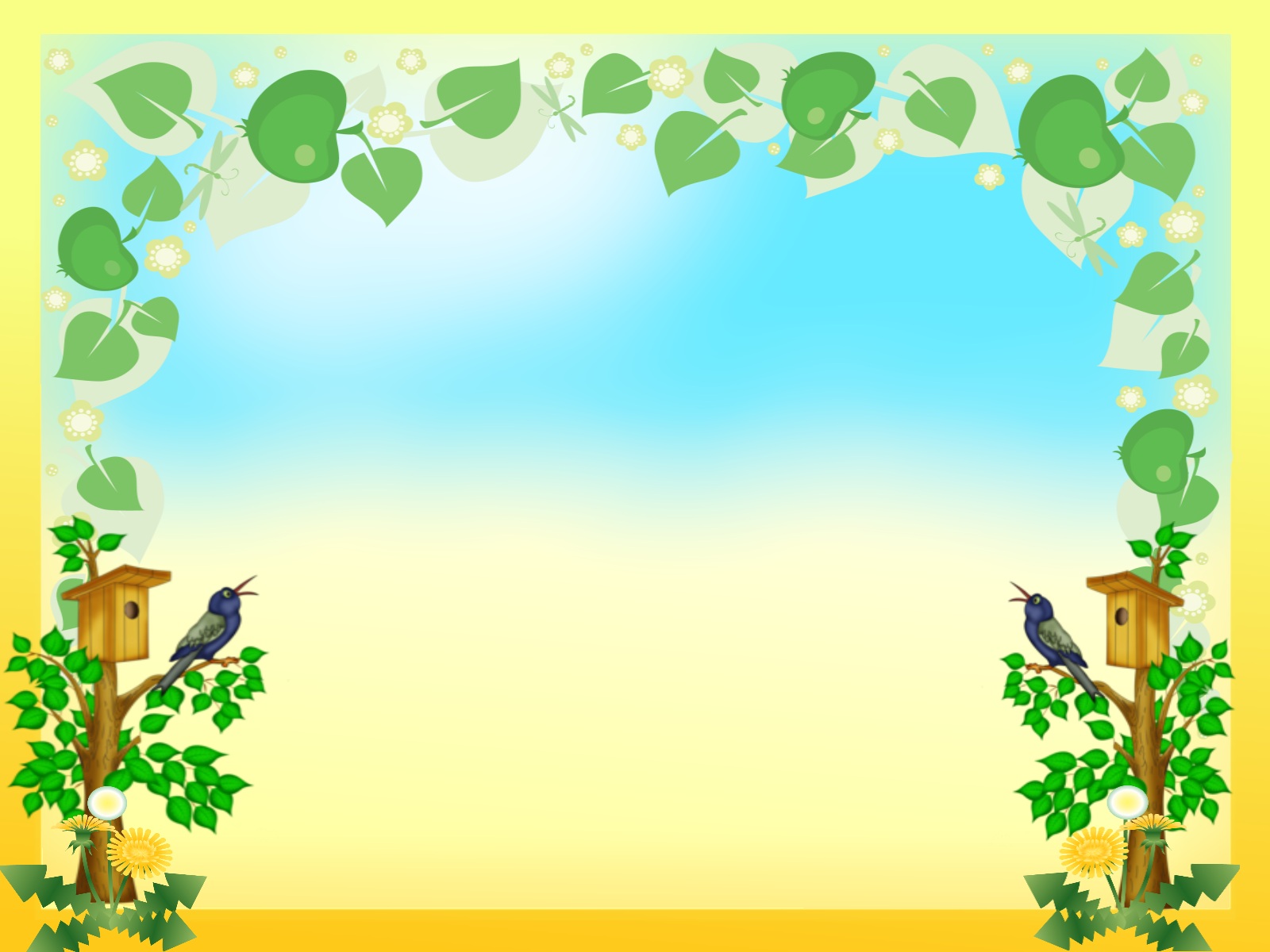 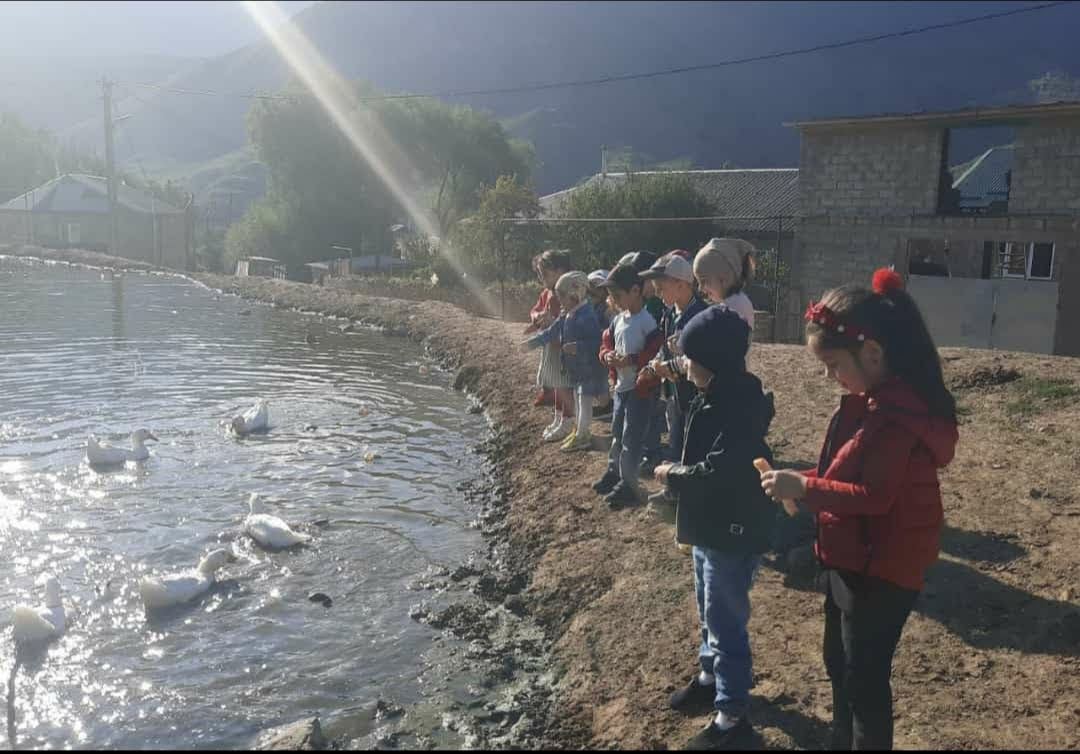 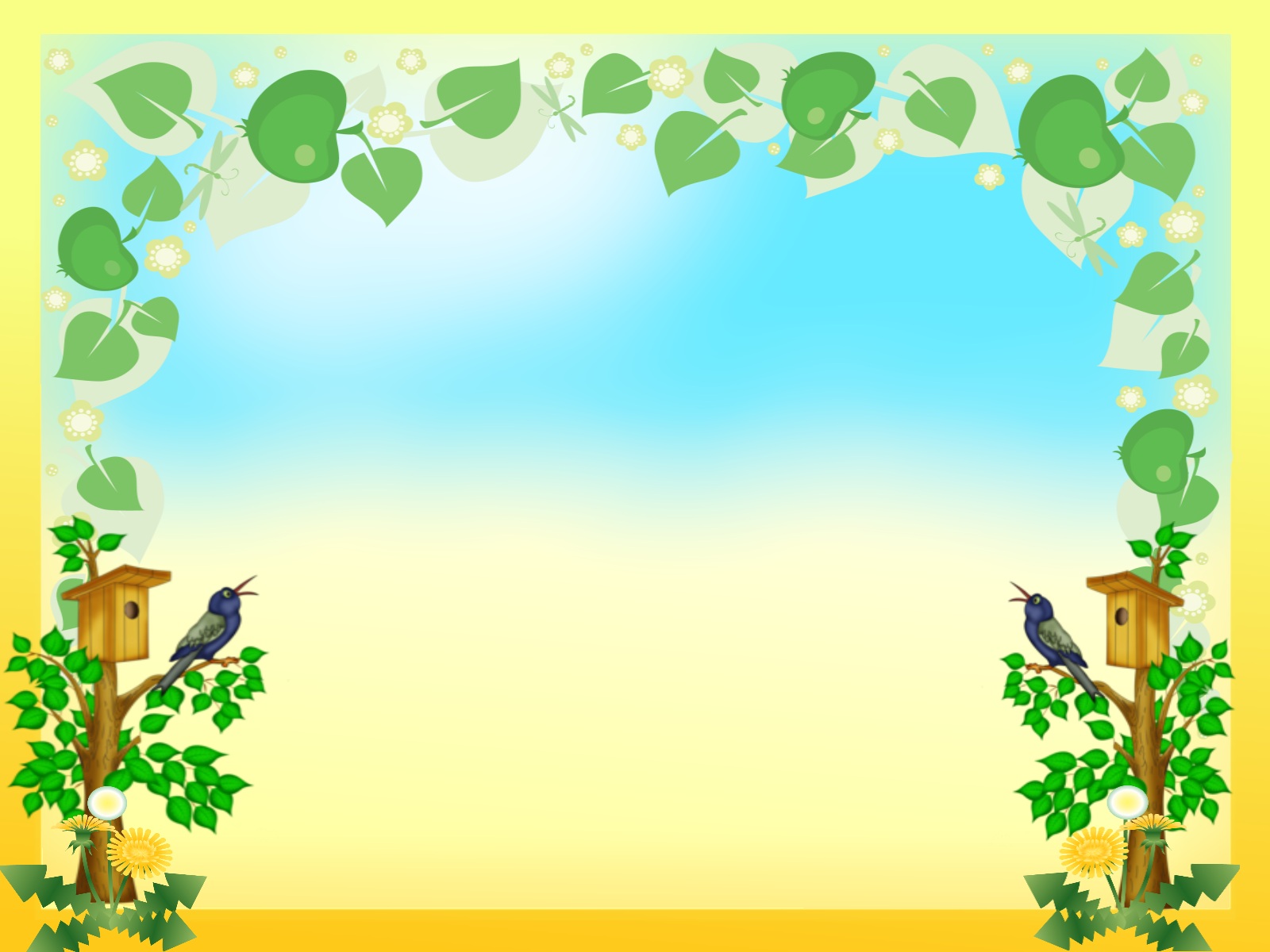 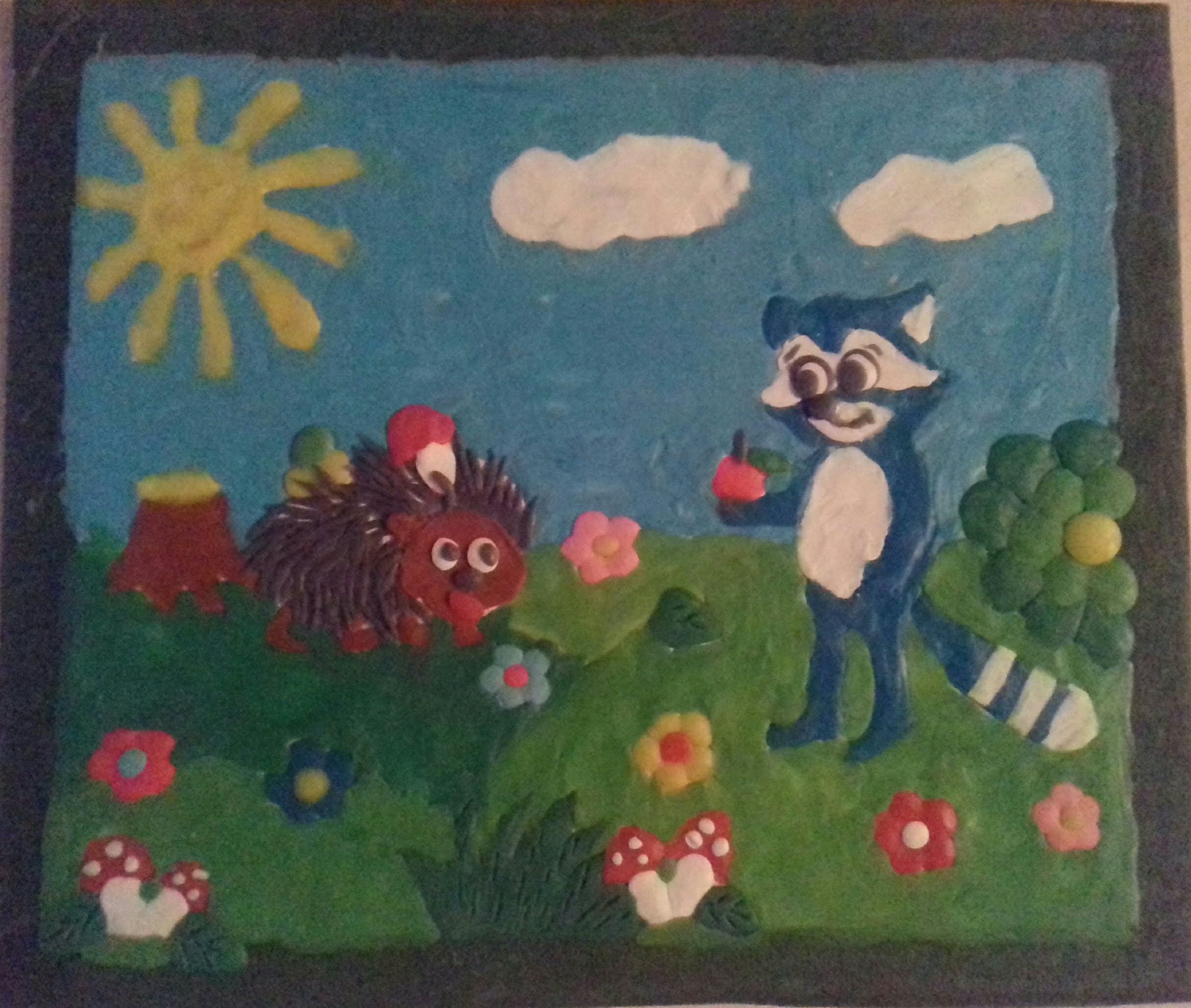 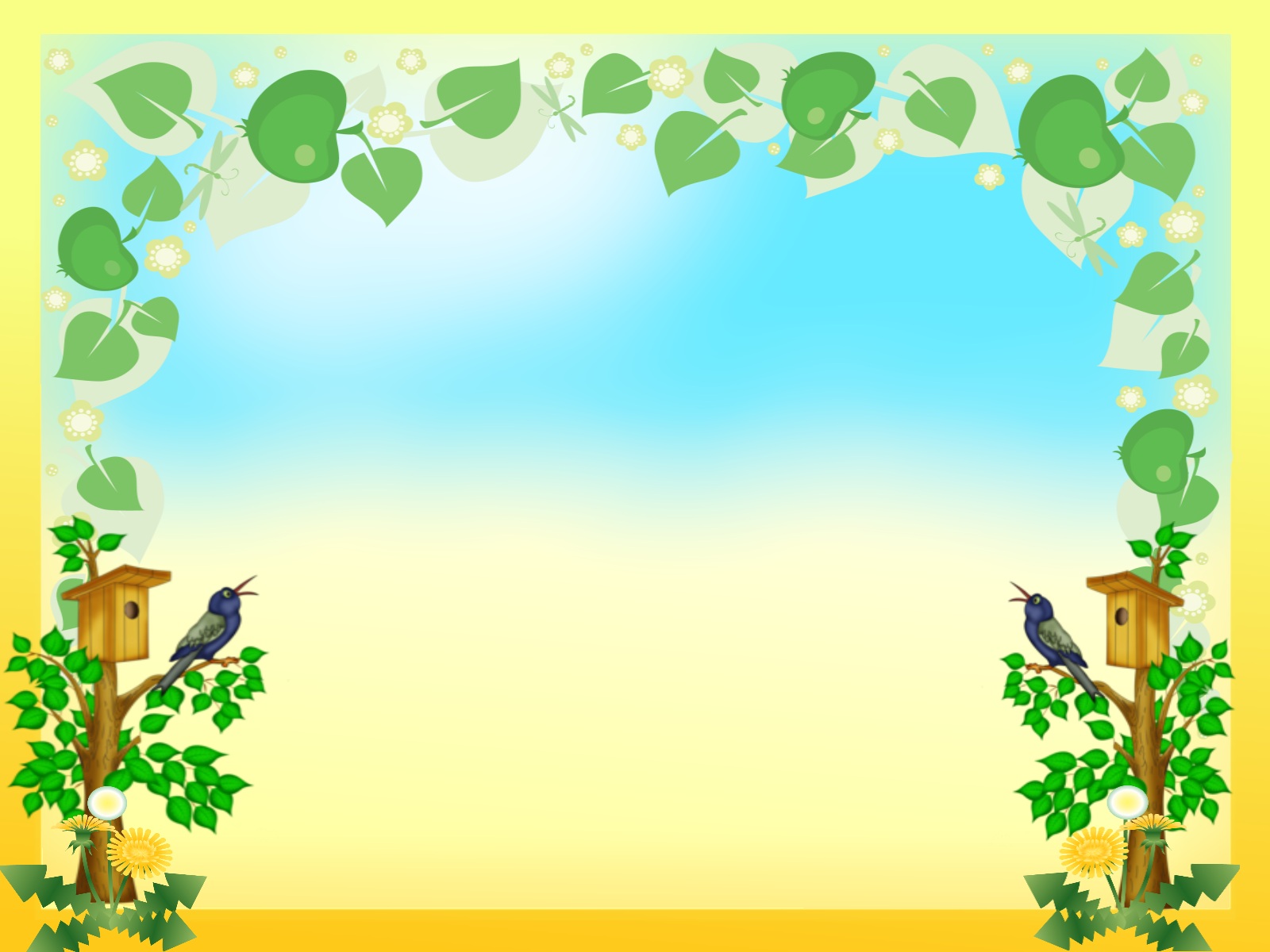 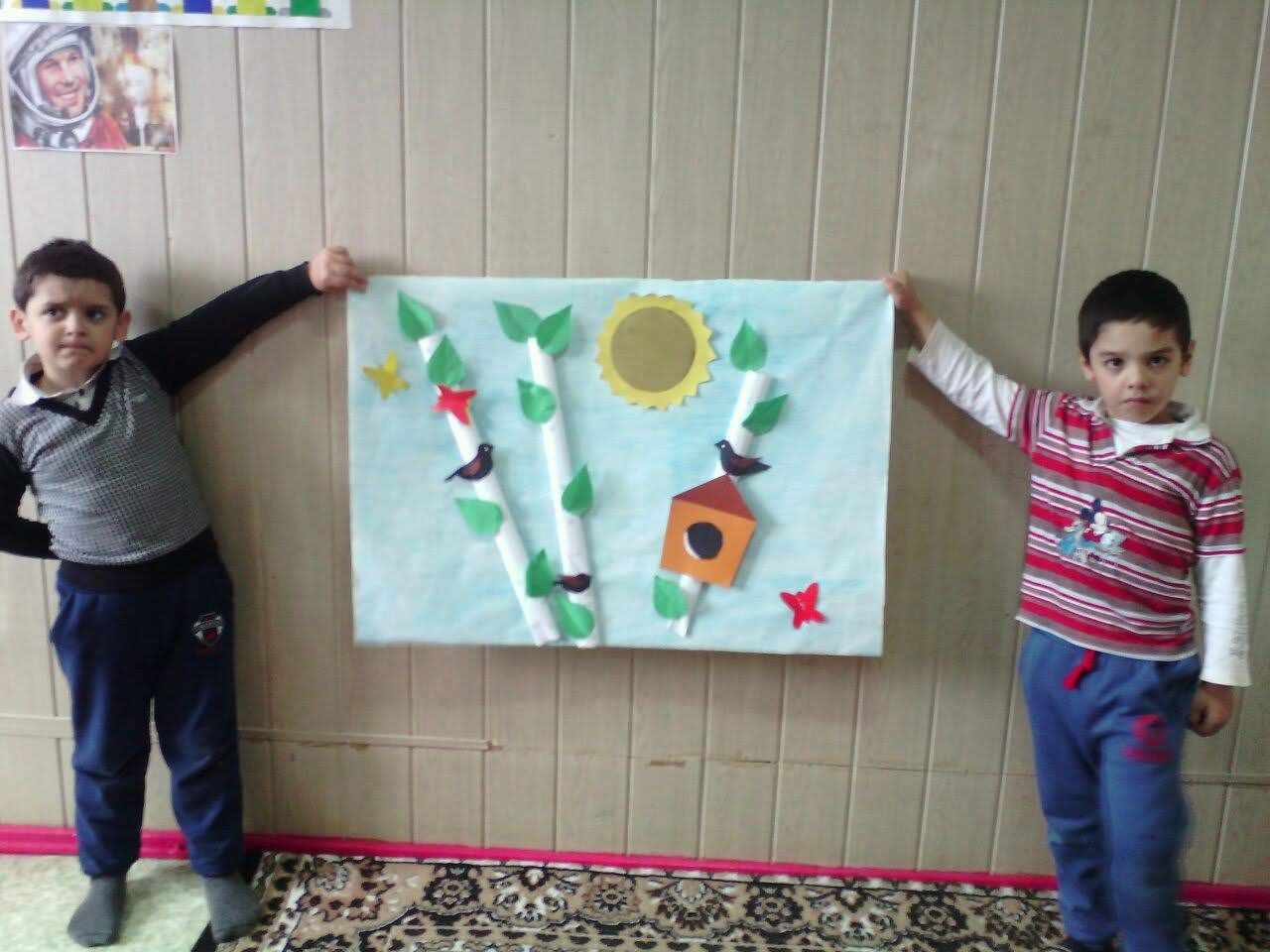 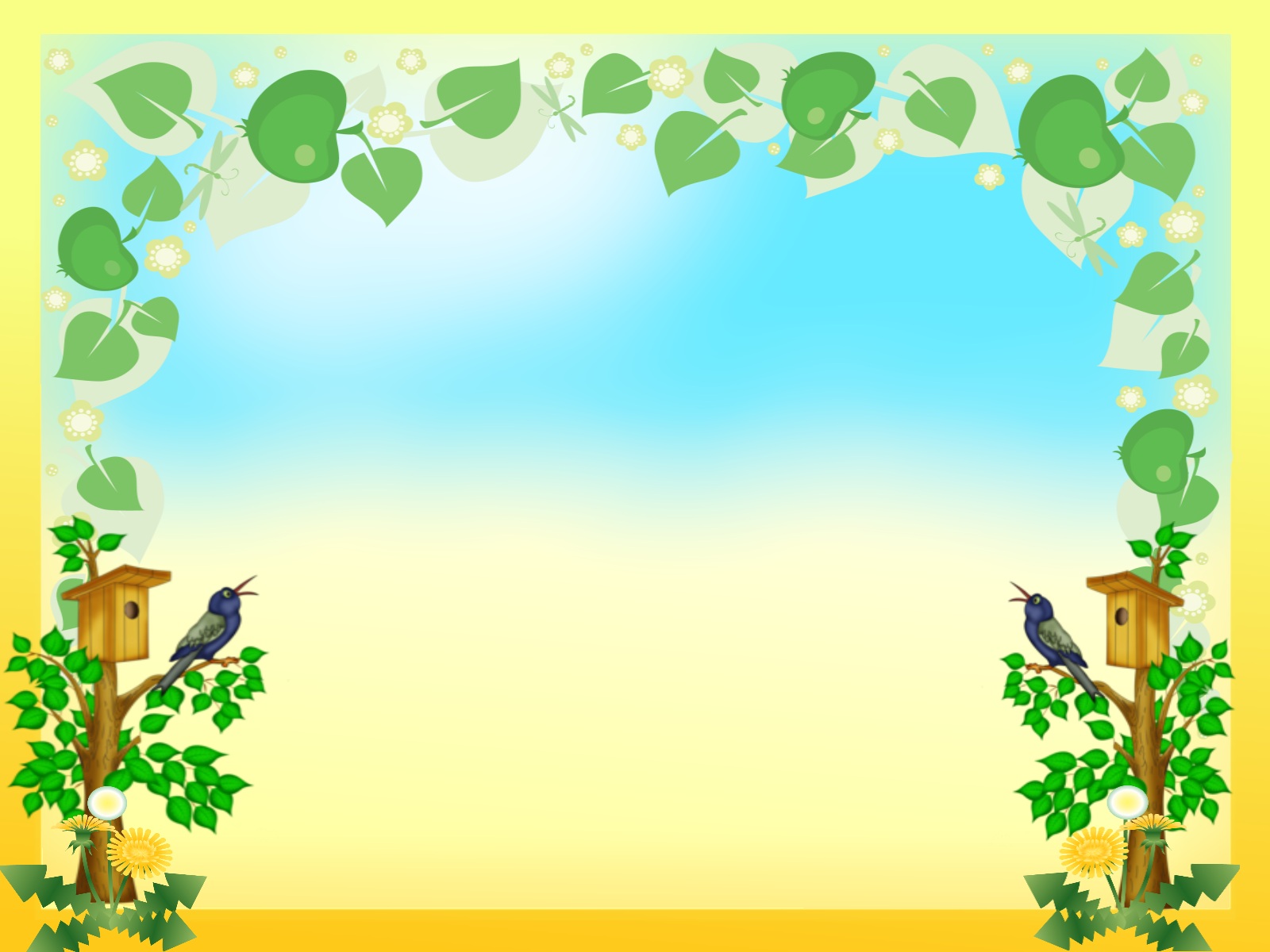 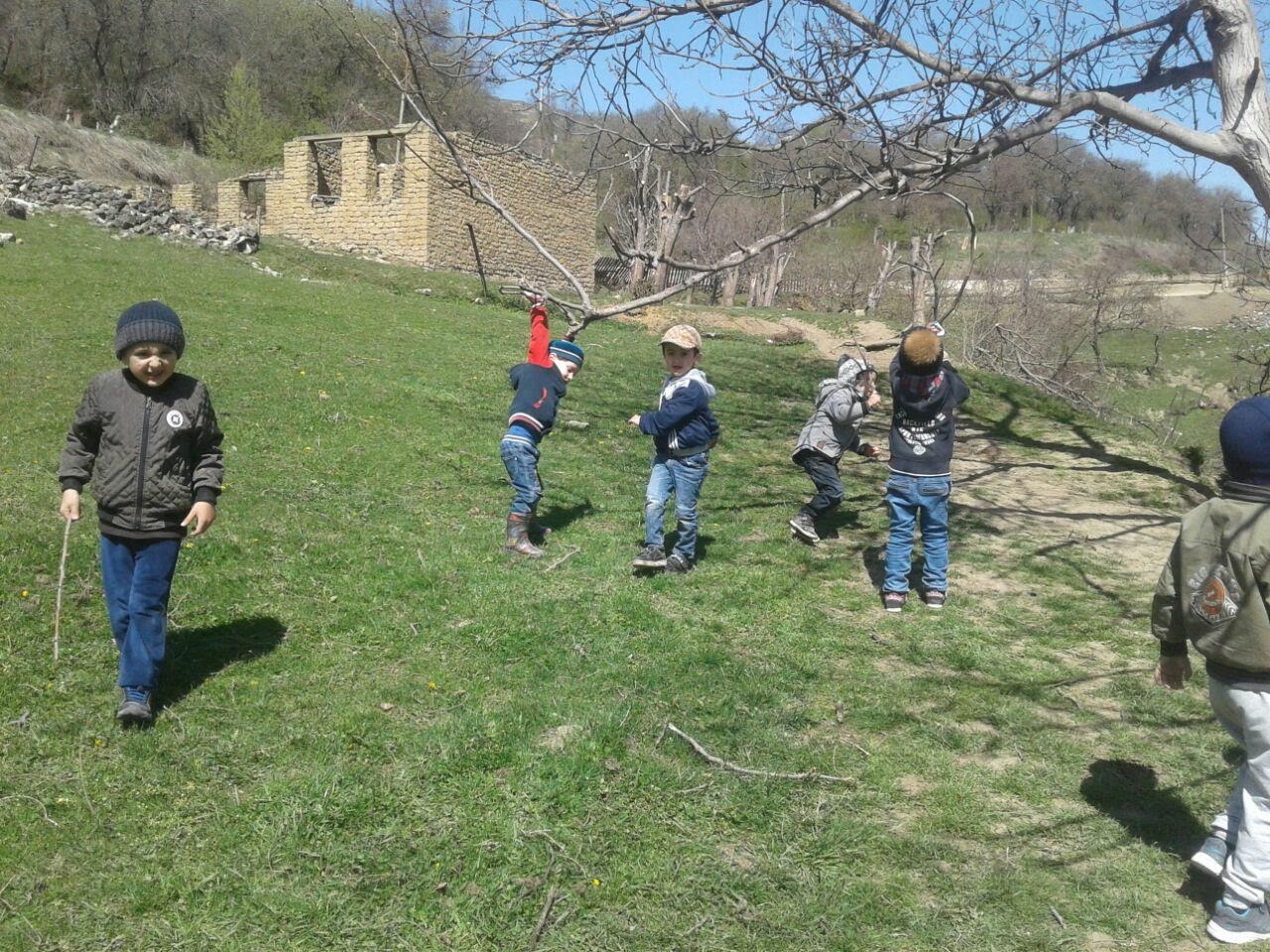 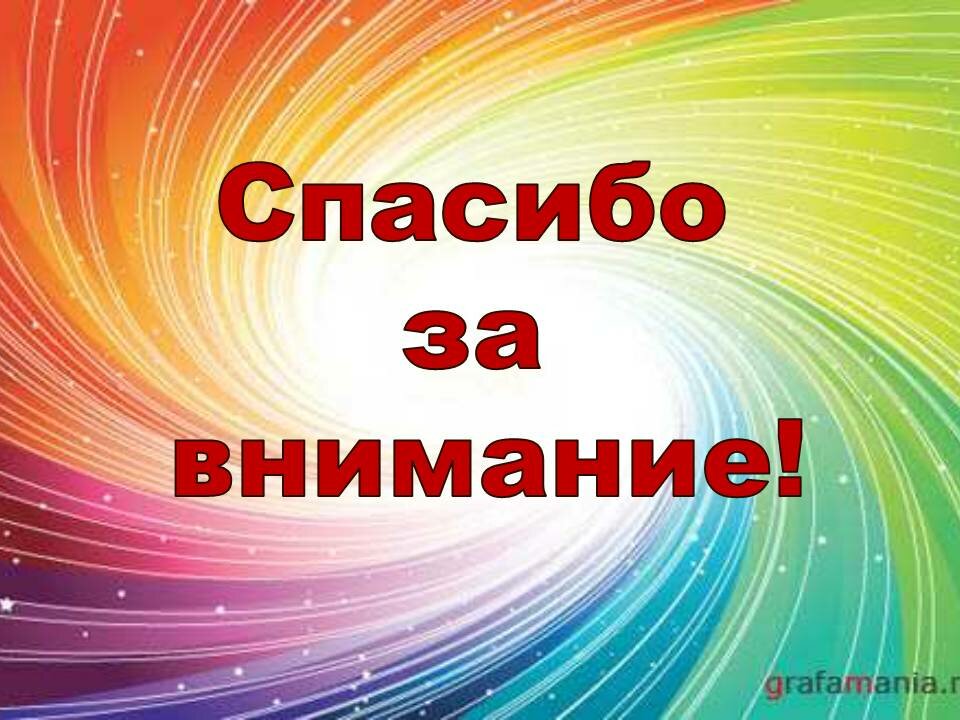